Samenleven
met of zonder “het ja-woord”
Huwelijk
Geregistreerd partnerschap
Samenlevingscontract
Samenleven
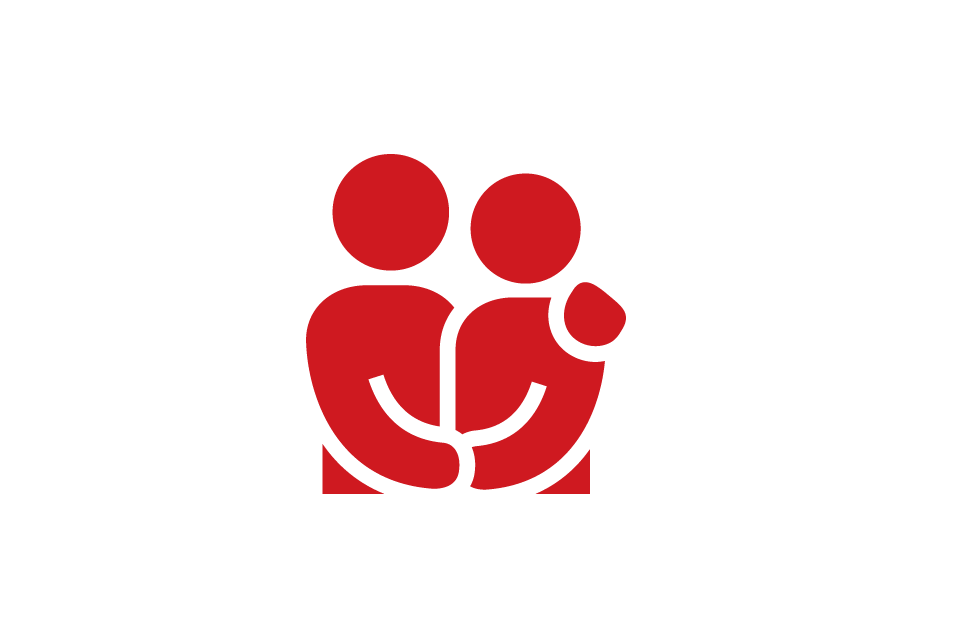 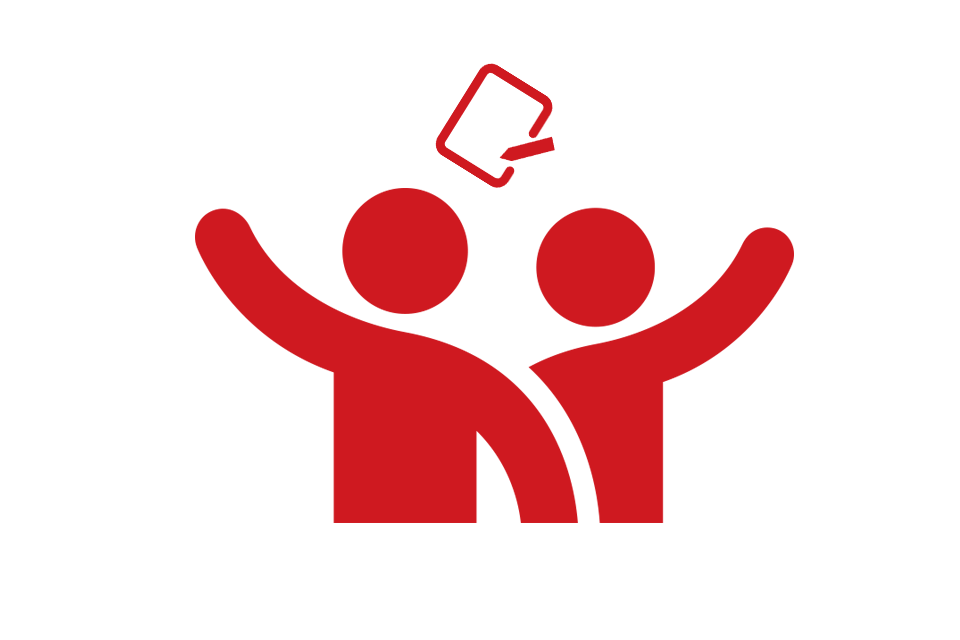 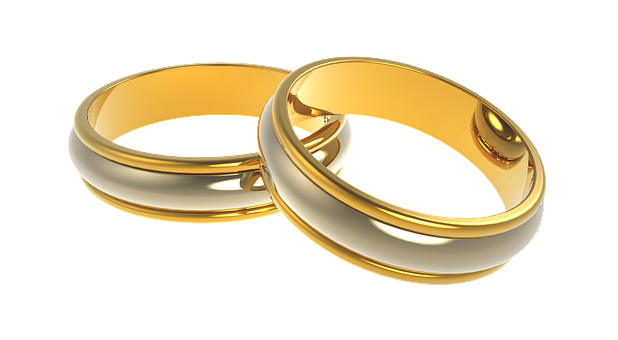 Huwelijk
Geregistreerd partner
Samenwonen
Vereist:
een buitengewoon ambtenaar van de burgerlijke stand (BABS);
getuigen (per persoon minimaal 1 en maximaal 2 meerderjarigen);
het geven van het ‘Ja-woord’ door trouwkoppel op het vervullen van alle huwelijkse plichten;
en het ondertekenen van huwelijksakte door trouwkoppel, de getuigen en de BABS (daarna is huwelijk officieel).
Geen / nauwelijks formele status
Als huwelijk, maar zonder “Ja-woord”
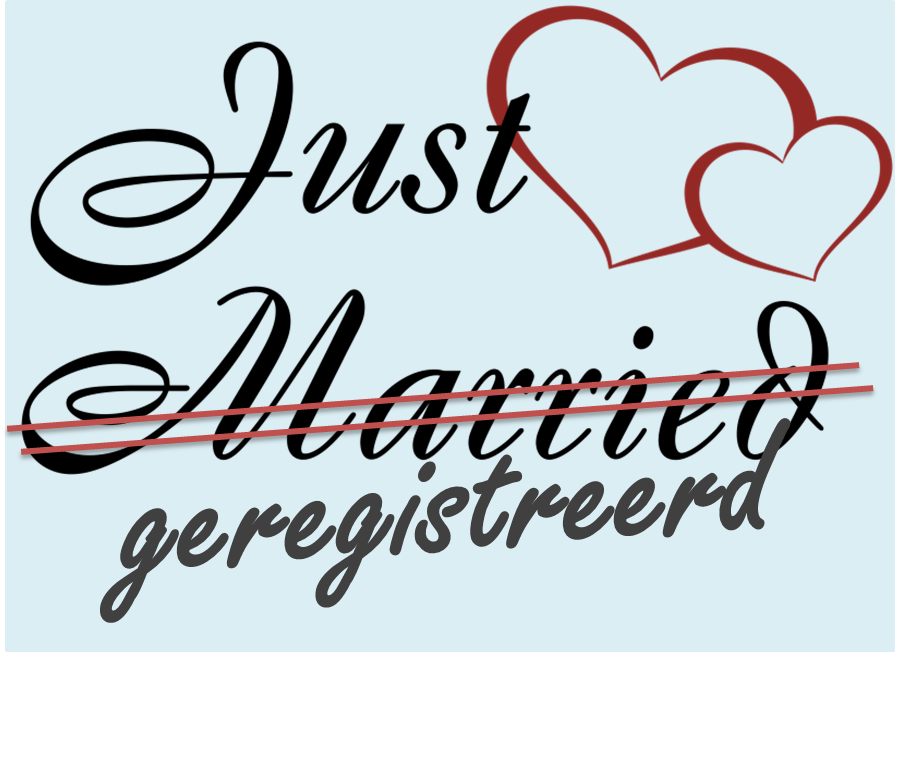 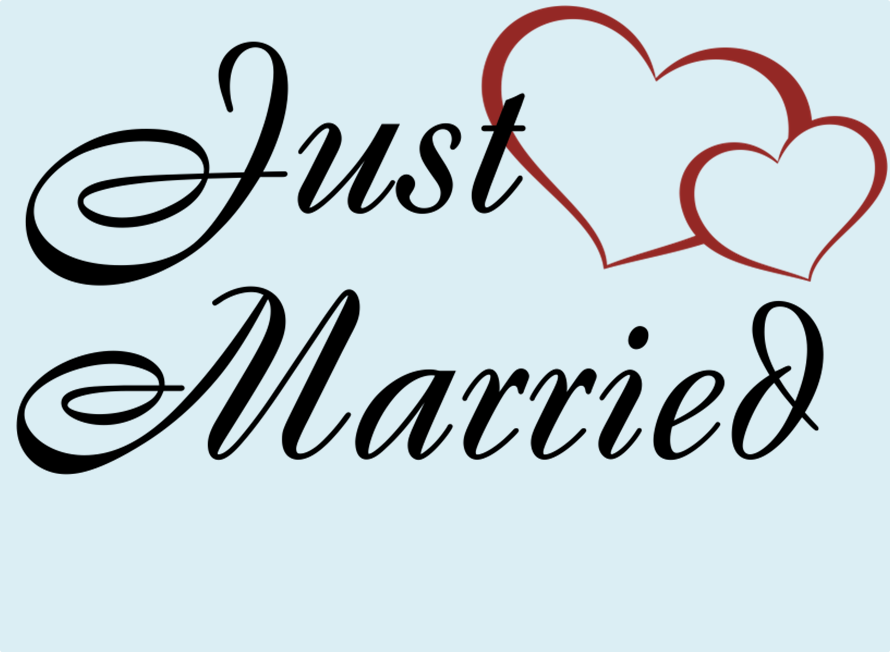 Samenleven
Huwelijk
huwelijkse voorwaarden
Geregistreerd partner
partnerschapsvoorwaarden
Samenwonen
samenlevingscontract
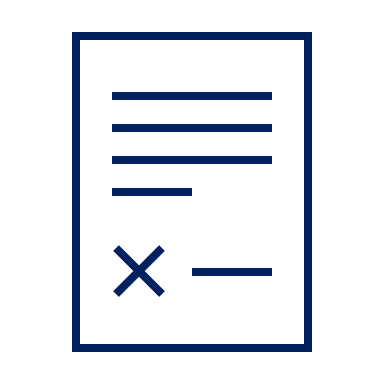 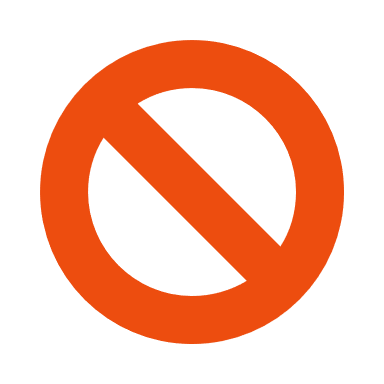 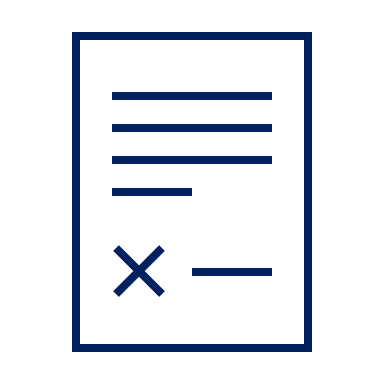 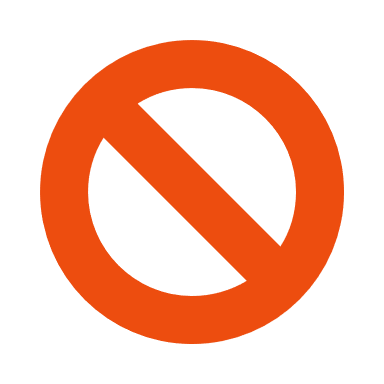 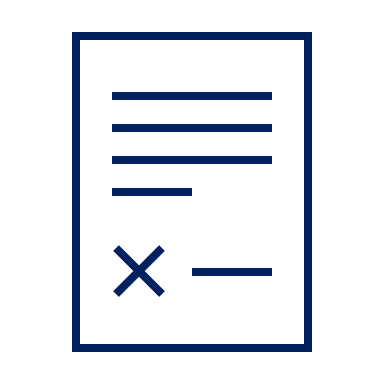 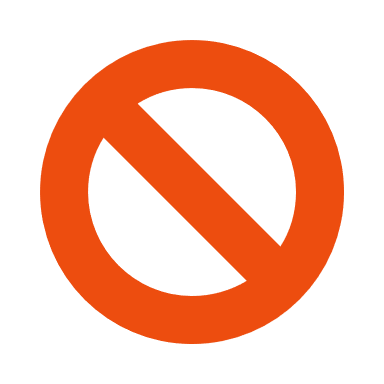 zonder
zonder
zonder
met
met
met
beperkte gemeenschap van goederen
beperkte gemeenschap van goederen
eigen afspraken
eigen afspraken
beperkte gemeenschap van goederen
eigen afspraken
bezit enschuld
elkaarsnaam
JA
JA
NEE
erkenningbuitenland
JA
NEE
NEE
vaderschap
erkenning
JA
JA
niet automatisch
rechter indien
minderjarig kind
ontbinding
rechter
geen rechter
Gemeenschap van goederen
Gemeenschap van goederen =alle bezittingen & schulden 50:50
was norm t/m 2017
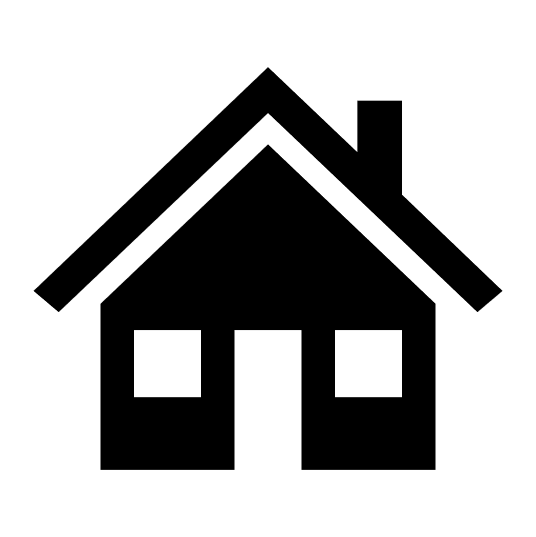 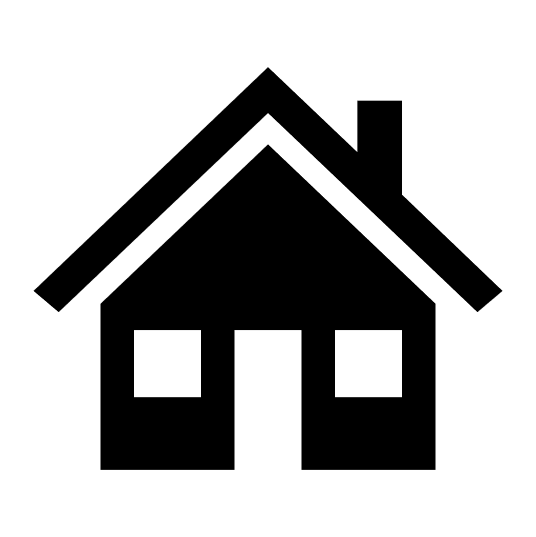 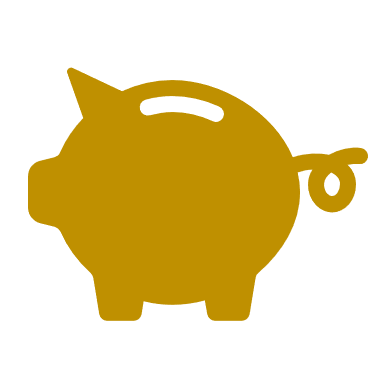 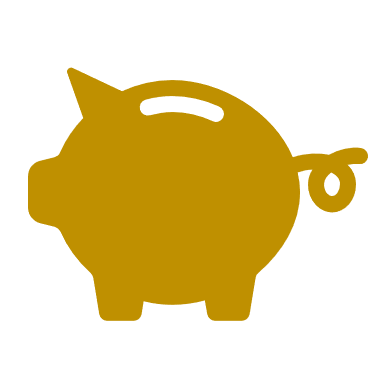 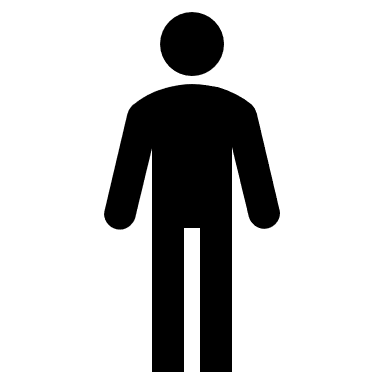 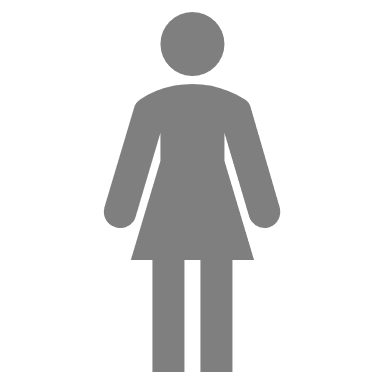 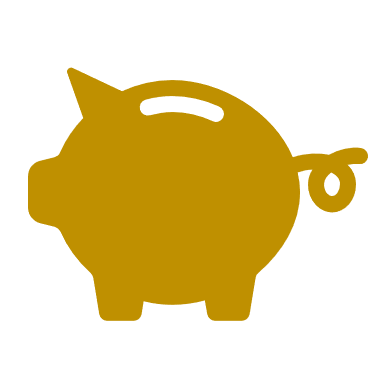 HYPOTHECAIRE SCHULD
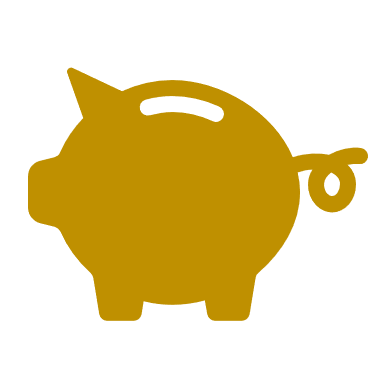 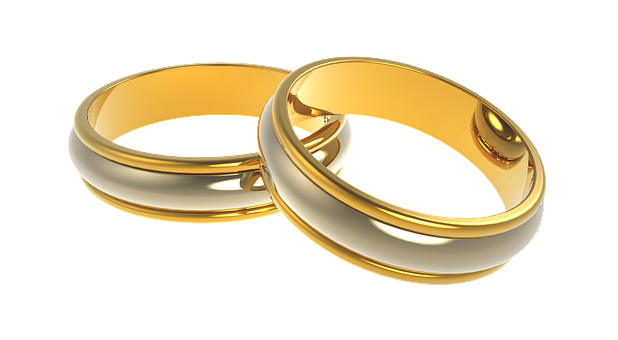 Beperkte gemeenschap van goederenwaardeverdeling
Vóór huwelijk
Tijdens huwelijk
Na echtscheiding
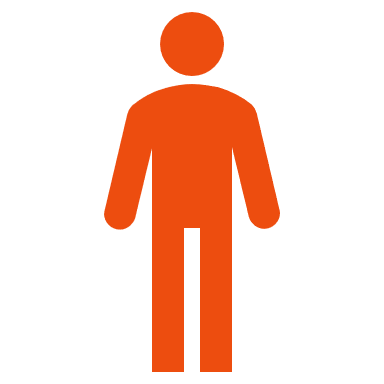 privé
50
50
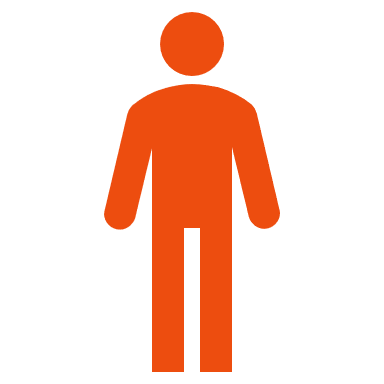 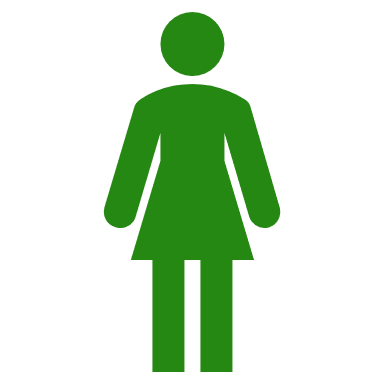 50
gezamenlijk
vergoedingsrecht
50
50
50
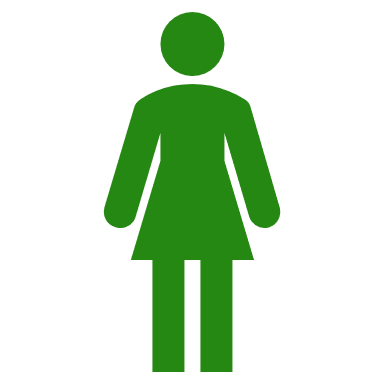 privé
Vergoedingsrecht
Gemeenschappelijk eigendom 
(van de gemeenschap)
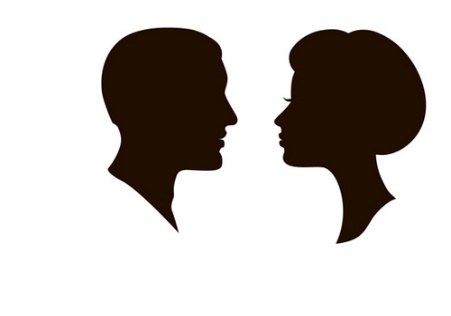 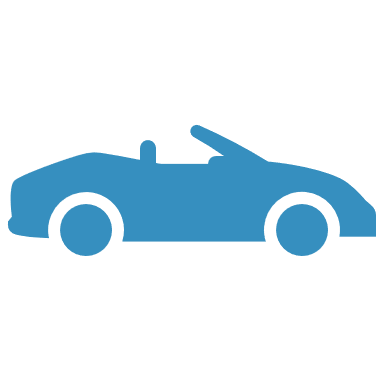 Wanneer een aanschaf deels wordt betaald met privé en deels met gemeenschappelijk geld.
Ieder houdt recht op zijn eigen deel,gemeenschappelijk blijft gemeenschappelijk.

Auto kost  € 100.000
Hans betaalt € 25.000 (25%) van zijn privérekening
Grietje betaalt € 10.000 (10%) met haar eigen geld
€ 65.000 (65%) komt van de gezamenlijke rekening

Als de auto nog € 20.000 waard is
Bij scheiding splitst het gemeenschappelijke
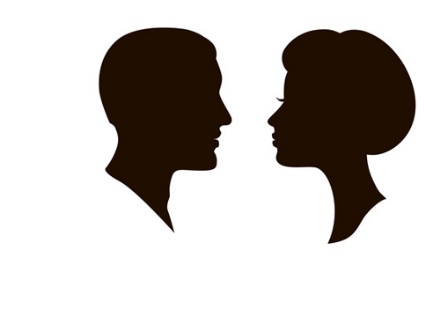 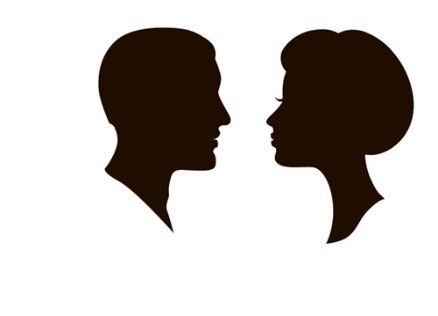 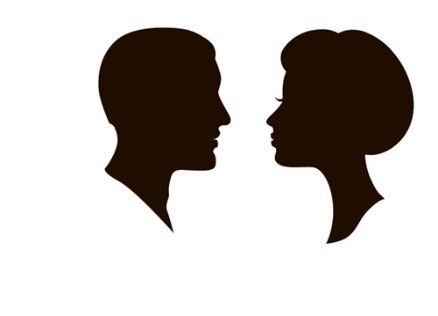 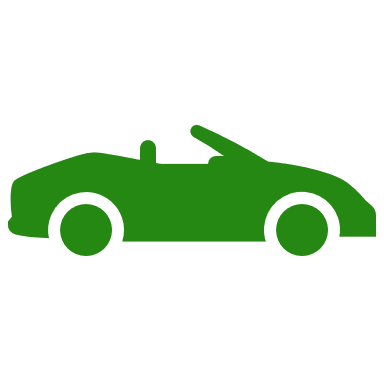 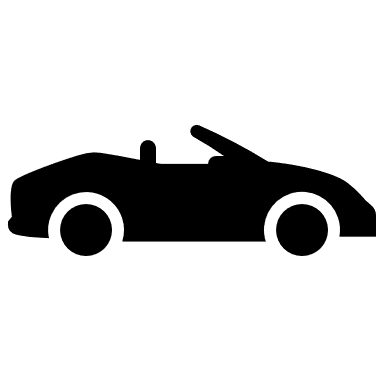 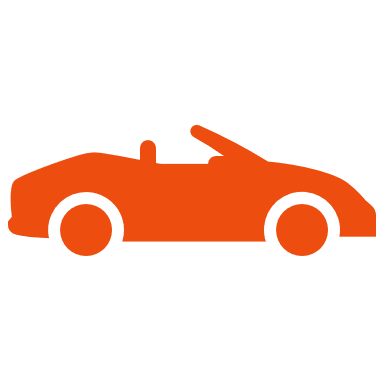 50:50
€ 13.000
€ 5.000
€ 2.000
€ 6.500
€ 6.500
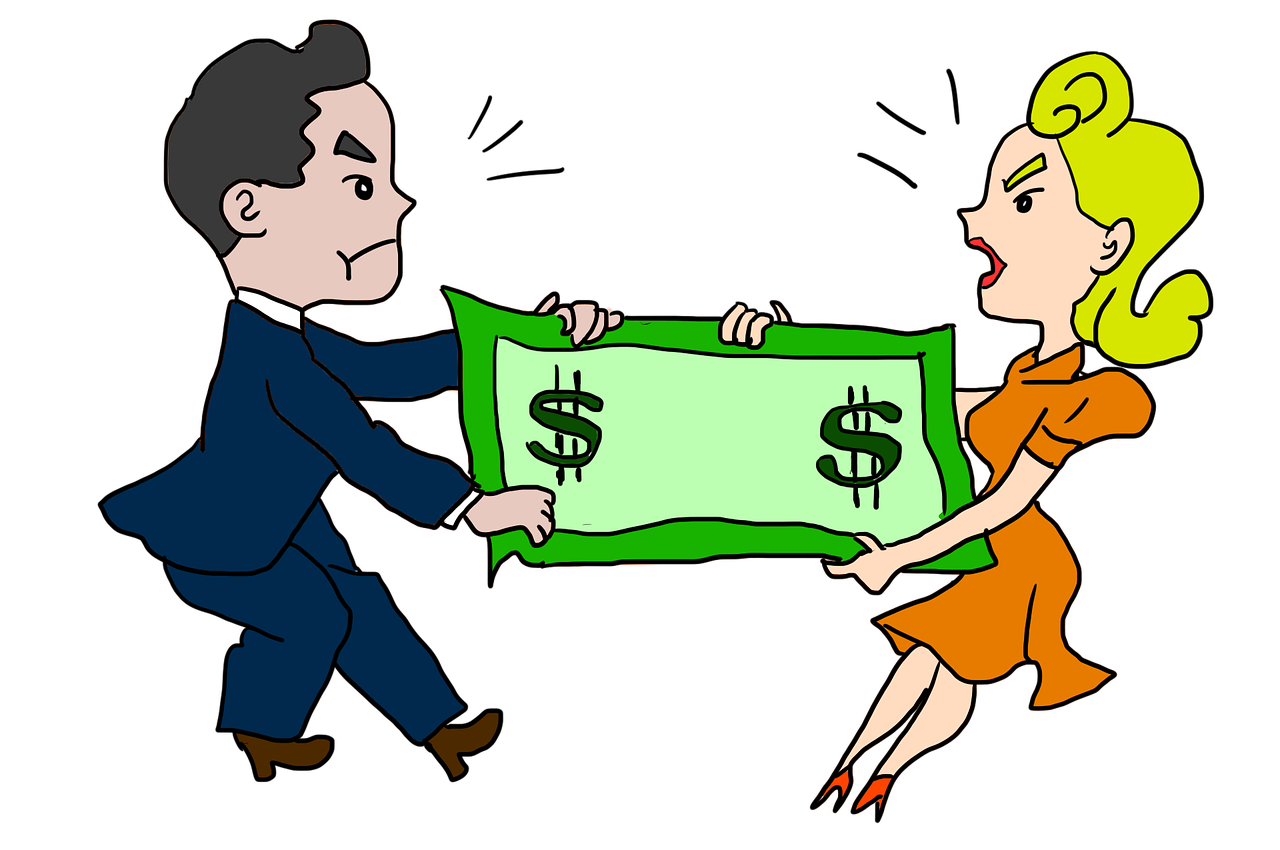 Alimentatie
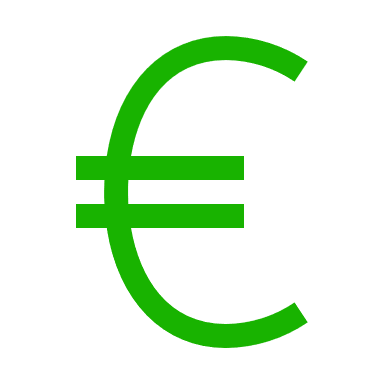 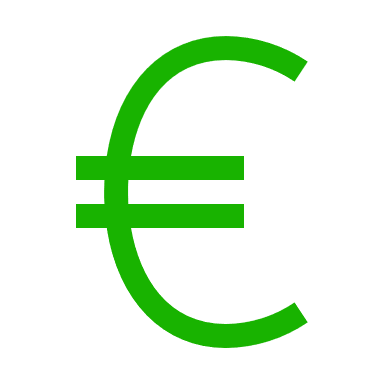 Kinderalimentatie
Partneralimentatie
wanneer de verschillen tussen de inkomsten van allebei de partners groot zijn.
noodzakelijke lasten
noodzakelijke lasten
€ 8.000 per jaar
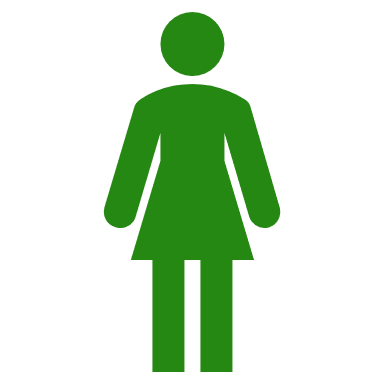 € 400
€ 1.300
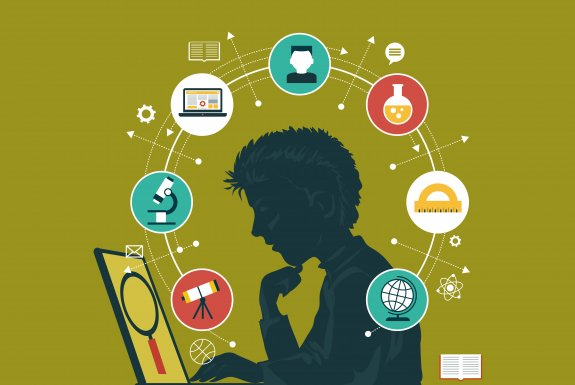 31%
netto inkomen
€ 900
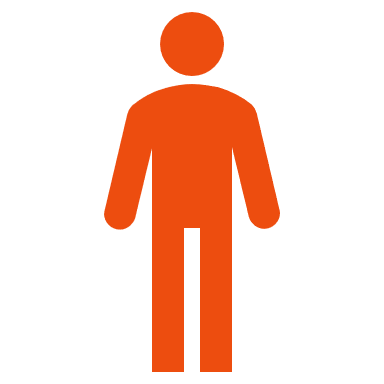 draagkracht
69%
draagkracht
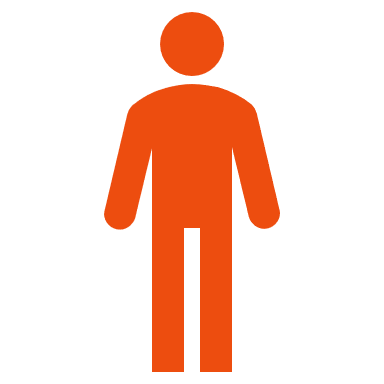 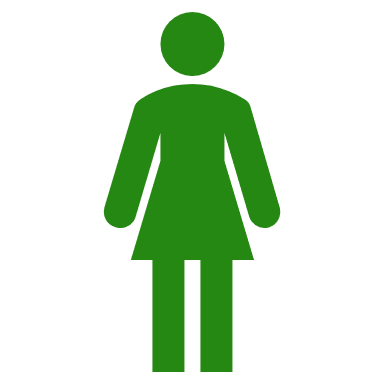 € 5.520
€ 2.480